Adaptive Learning Systems
EDUC5183
Welcome!
We continue today…
With “The educational technology of the future”
We continue today…
With “The educational technology of the future”

“And it always will be. Hah.”
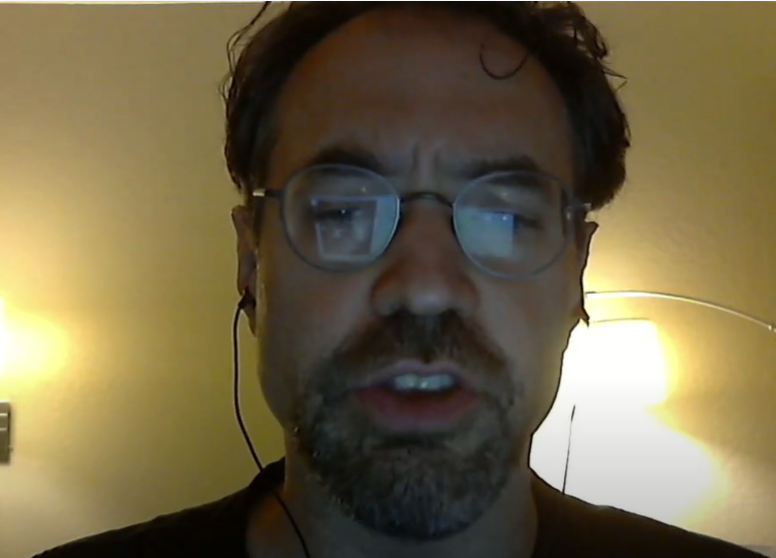 We continue today…
With “The educational technology of the future”

“And it always will be. Hah.”

But it looks like he waswrong!
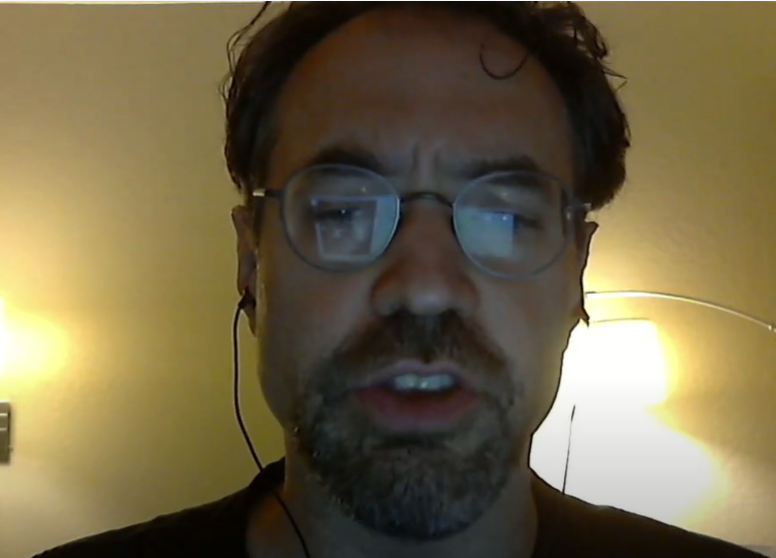 Tutorial Dialogue aka Knowledge Construction Dialogues
This technology always seemed exciting, but too expensive to really develop for a wide range of content
But suddenly…
Thanks to large language models, this seems tantalizingly within reach
The Classic Dialogue Tutor
AutoTutor

[play video here]
https://www.youtube.com/watch?v=jDNXG09vFqo&t=49s
How does it work?
To learn, we go to the Maestros
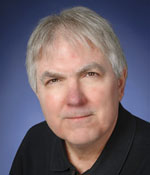 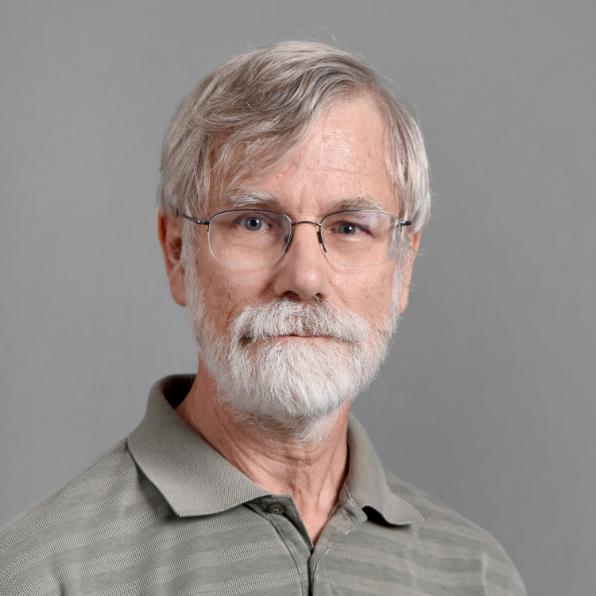 Art Graesser
Kurt VanLehn
Alas, no dialogue tutor is available
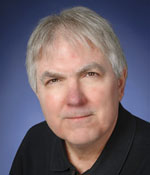 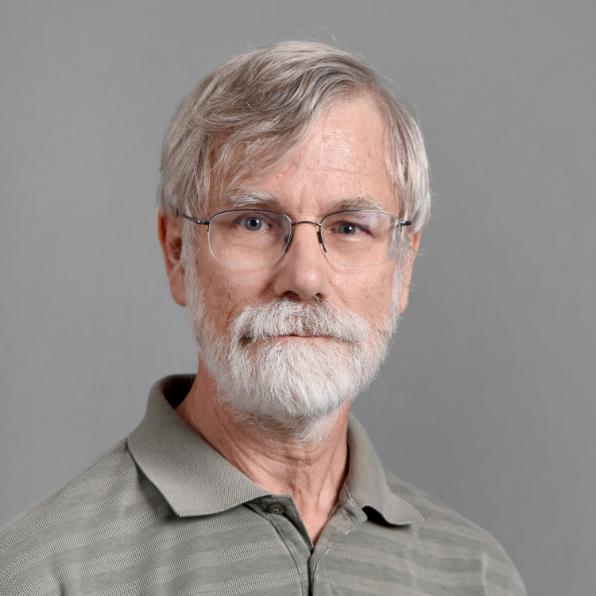 Art Graesser
Kurt VanLehn
But they have been kind enough to put slides on the web
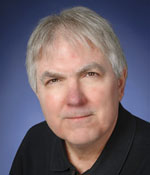 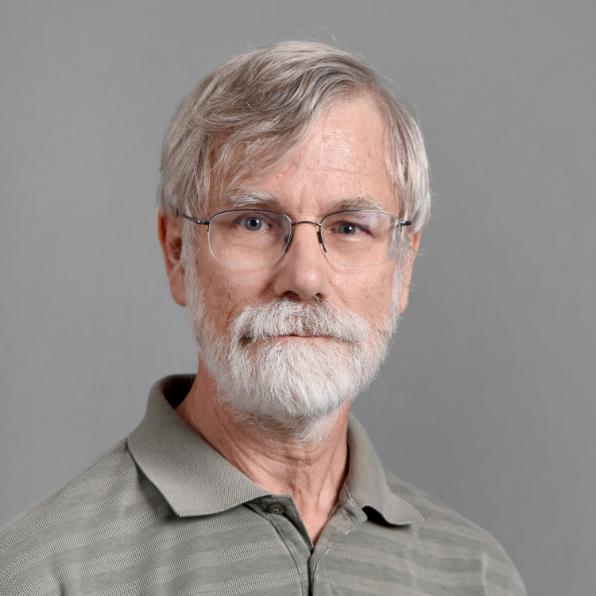 Art Graesser
Kurt VanLehn
A framework for thinking about dialogue tutors(VanLehn, 2009)
Step
Step
Step
Slide from VanLehn (2009)
Human tutorial dialogue is a sequence of episodes, one per step
Q:  Why does a computer need disk as well as RAM?
S: RAM is too small.  Only the disk is big enough.
T: That’s usually true.  But suppose you bought a lot of RAM?  Why wouldn’t that work?
S: The battery would run out too fast.
T: Excellent. What else?
S: That’s it.
T: What if the battery dies?
S: Oh.  The RAM dies.
T: Anything wrong with that? 
S: You lose your files.
T: Besides the user’s files, what else would be lost?
S: Beats me.
T: The operating system!
14
Slide from VanLehn (2009)
Schematic of tutorial dialogue
Problem statement
Step
Step
Step
Step
Answer
Reflection (optional)
15
Slide from VanLehn (2009)
Schematic of dialogue about a single step
Stepend
T: Tell
Stepstart
T: Elicit
S: Correct
Remediation:
T: Hint, or prompt, or explain, or analogy, or …
S: Incorrect
16
Slide from VanLehn (2009)
Comparisons of expert to novice human tutors
Stepend
T: Tell
Novices
Stepstart
Experts
T: Elicit
S: Correct
T: Hint, or prompt, or explain, or analogy, or …
S: Incorrect
Experts may have a wider variety
17
Fairly simple process
How does it work in the most complex/complete system before LLMs, AutoTutor?
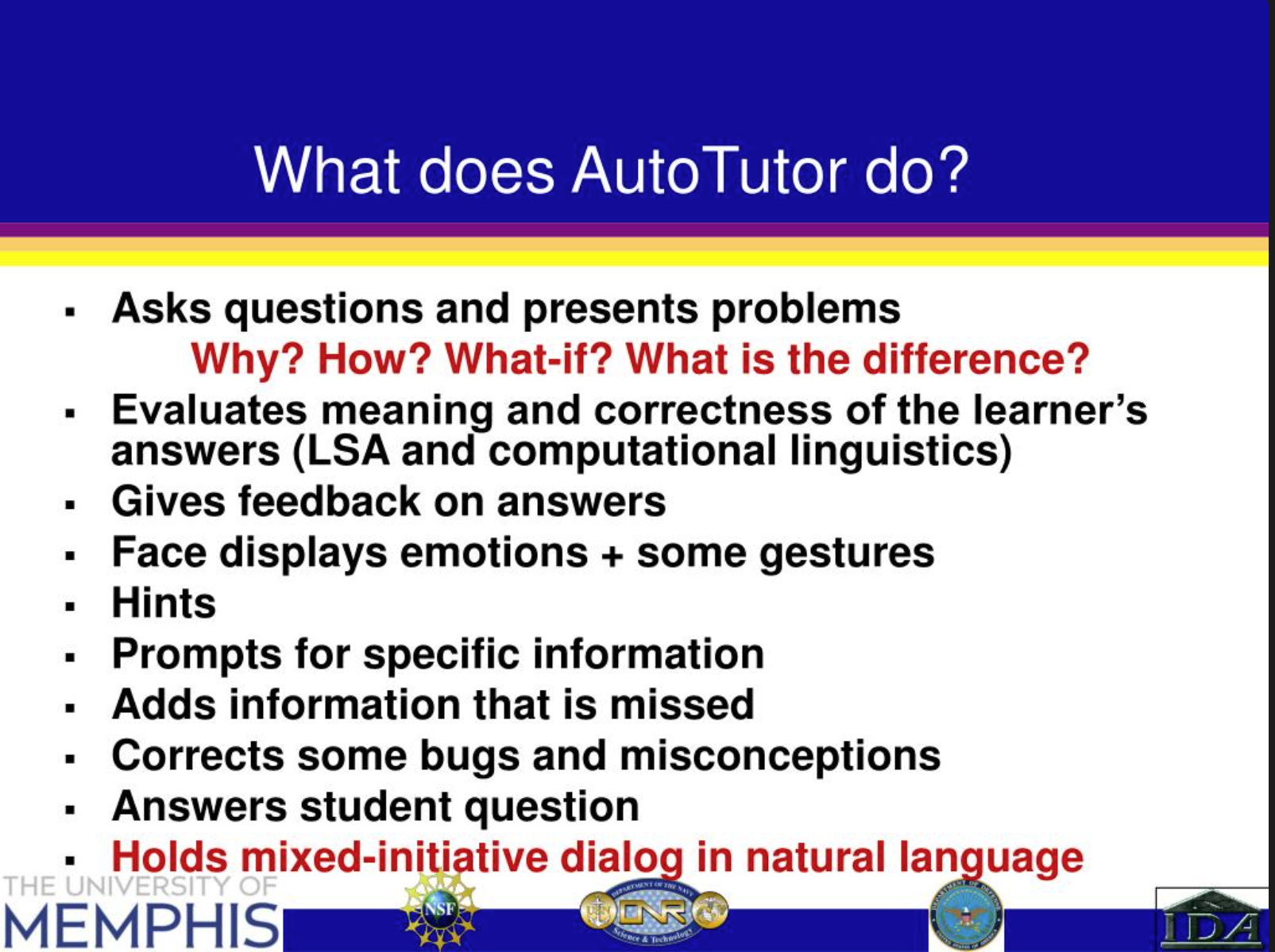 Slide from Graesser (2017)
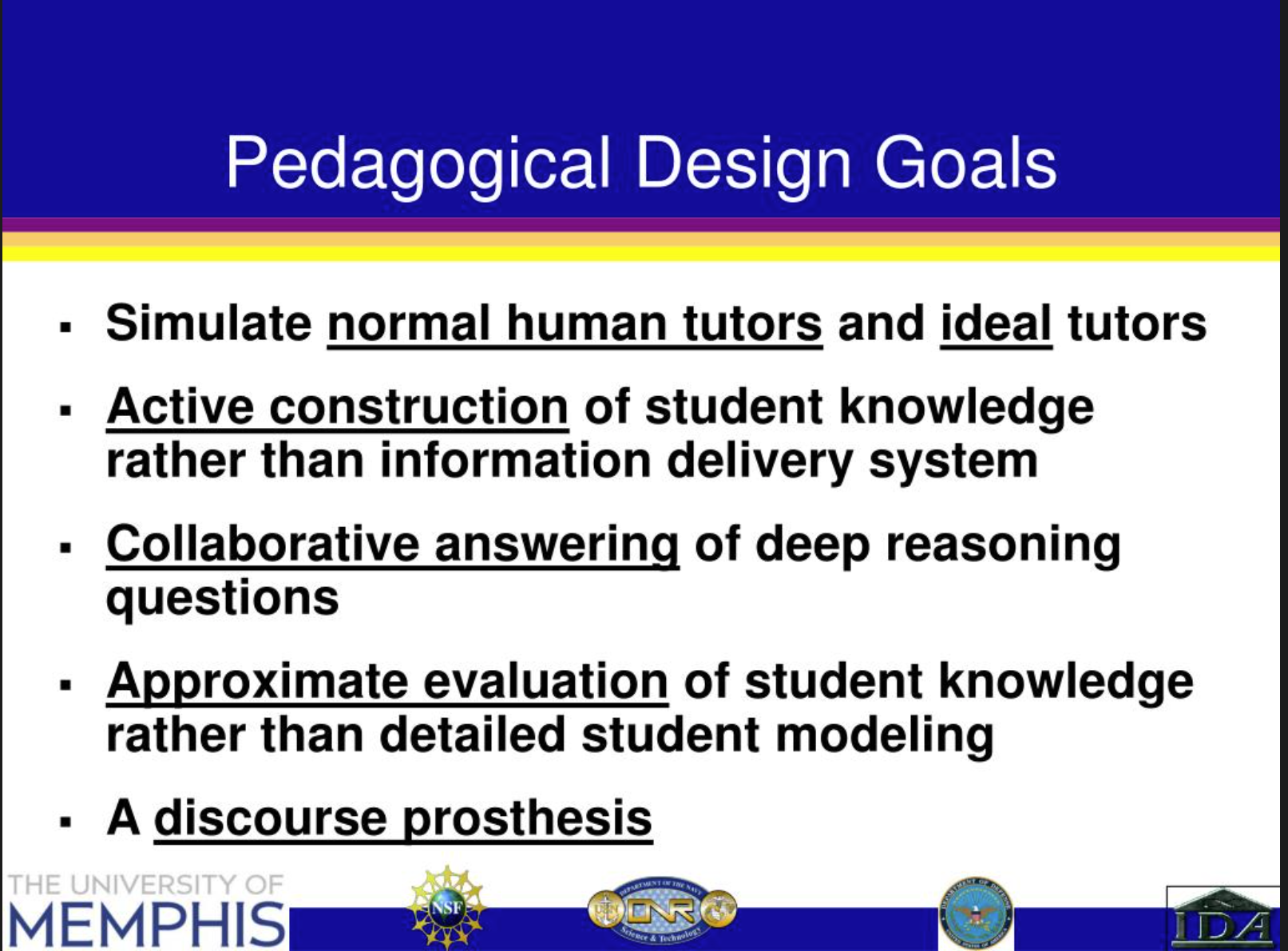 Slide from Graesser (2017)
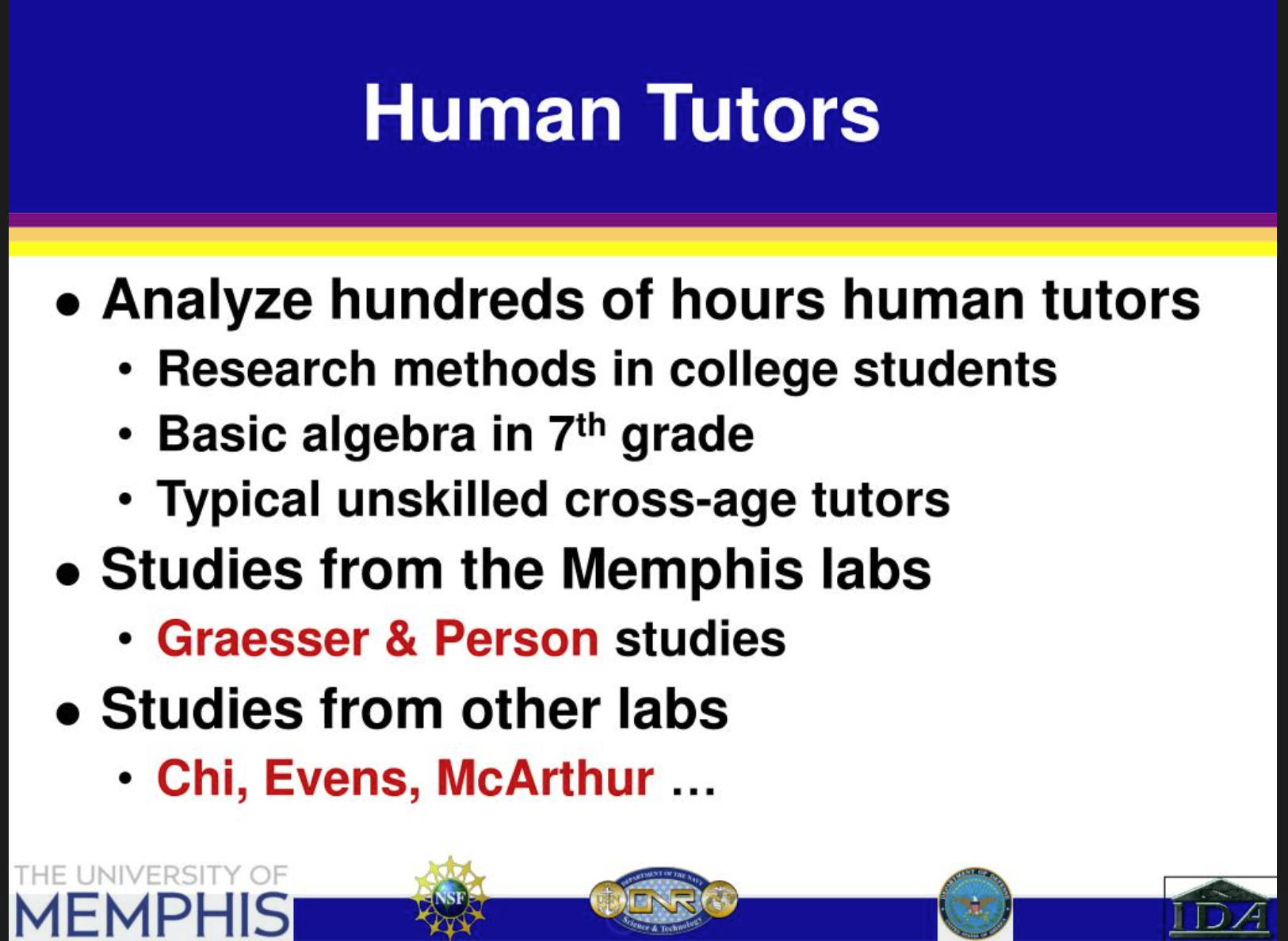 Slide from Graesser (2017)
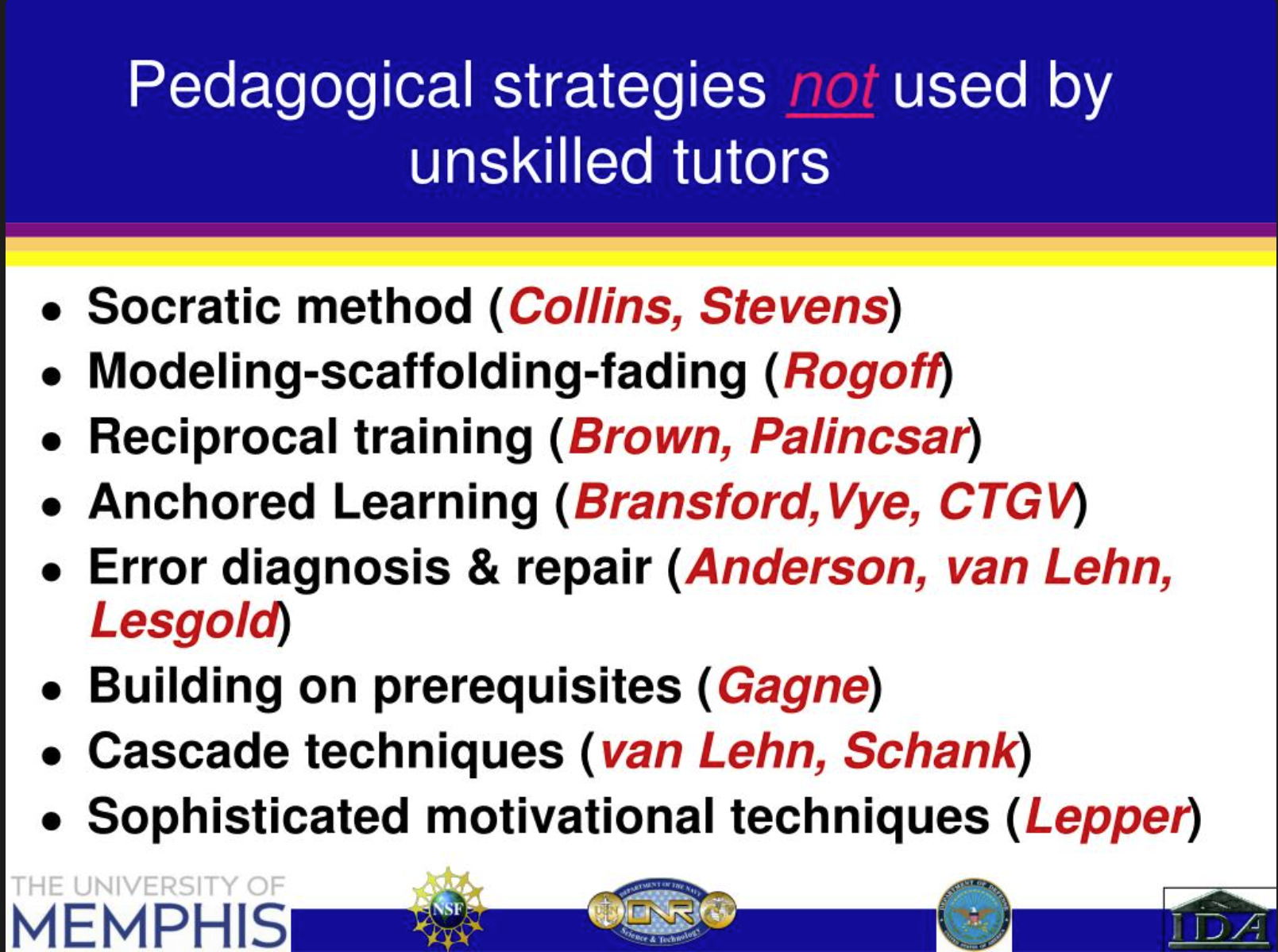 Slide from Graesser (2017)
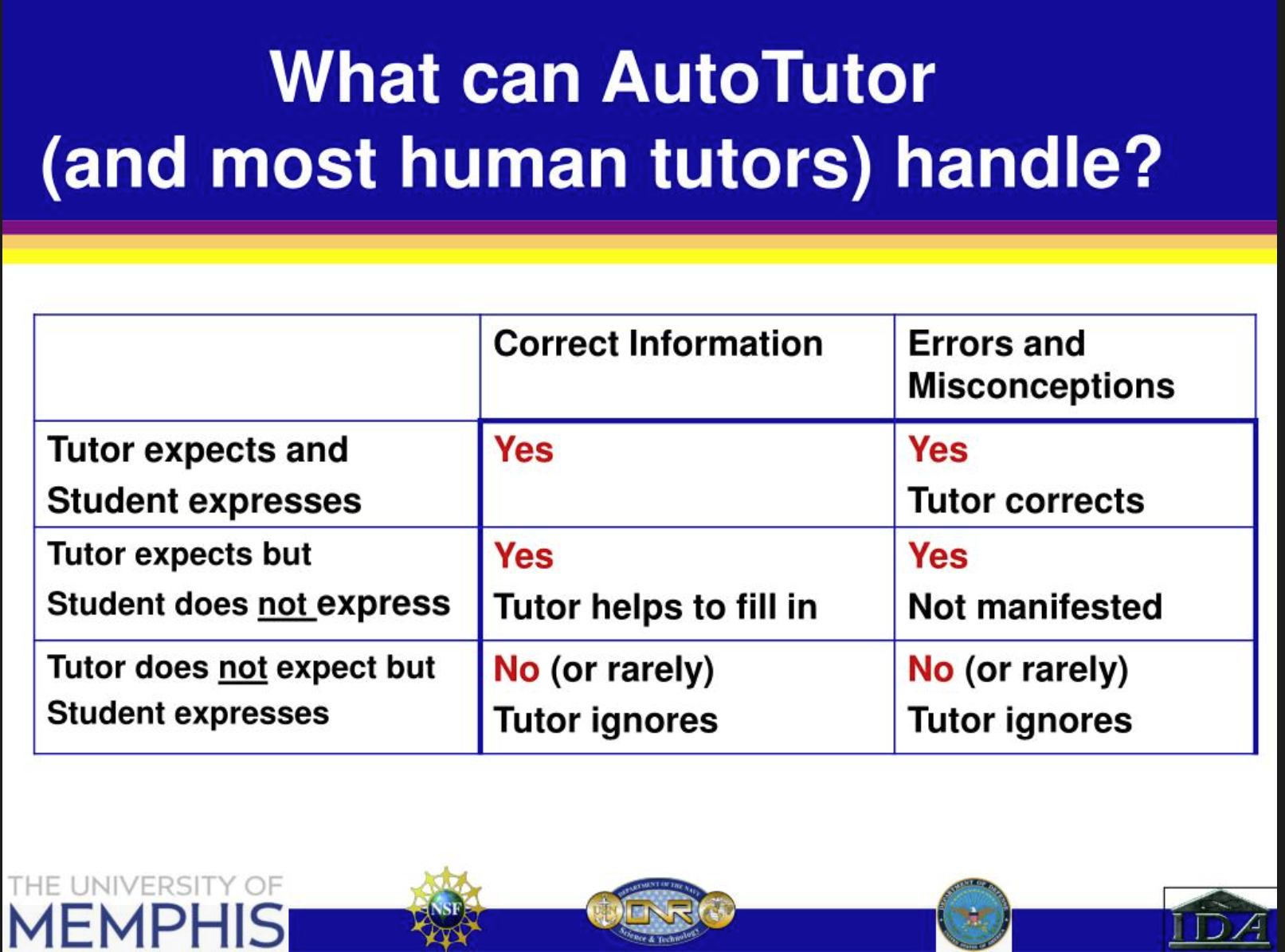 Slide from Graesser (2017)
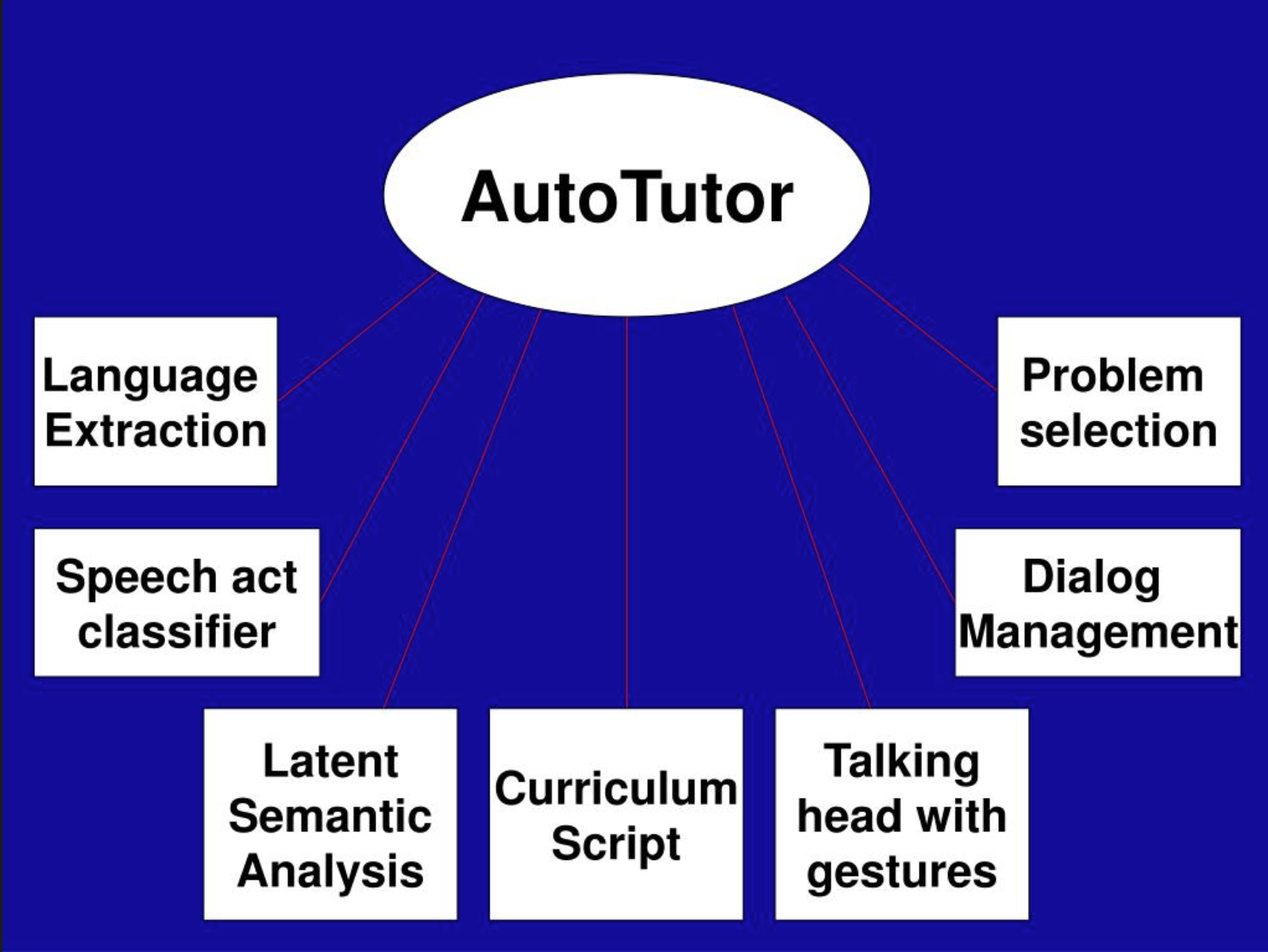 Slide from Graesser (2017)
Slide from Graesser (2017)
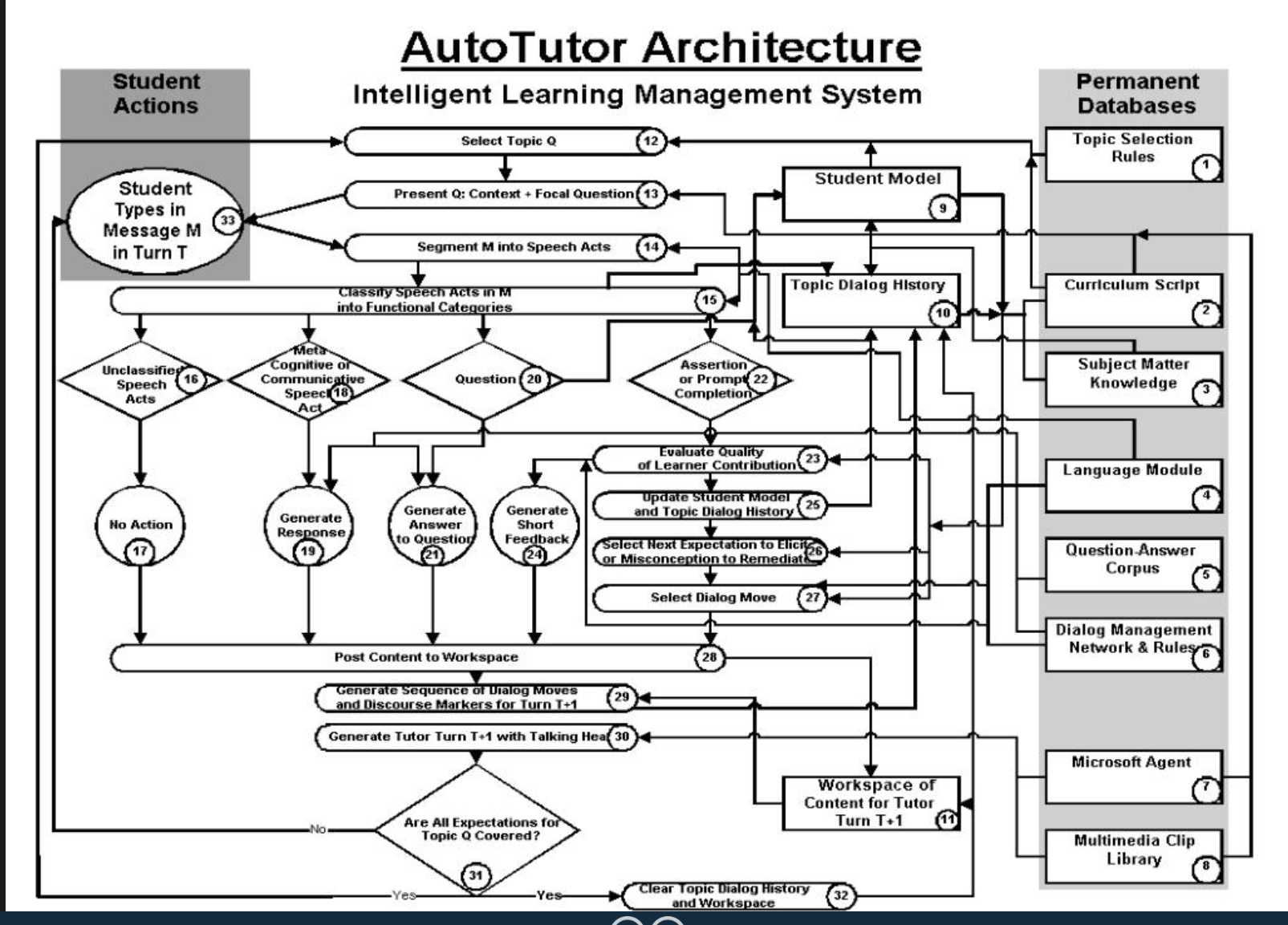 Slide from Graesser (2017)
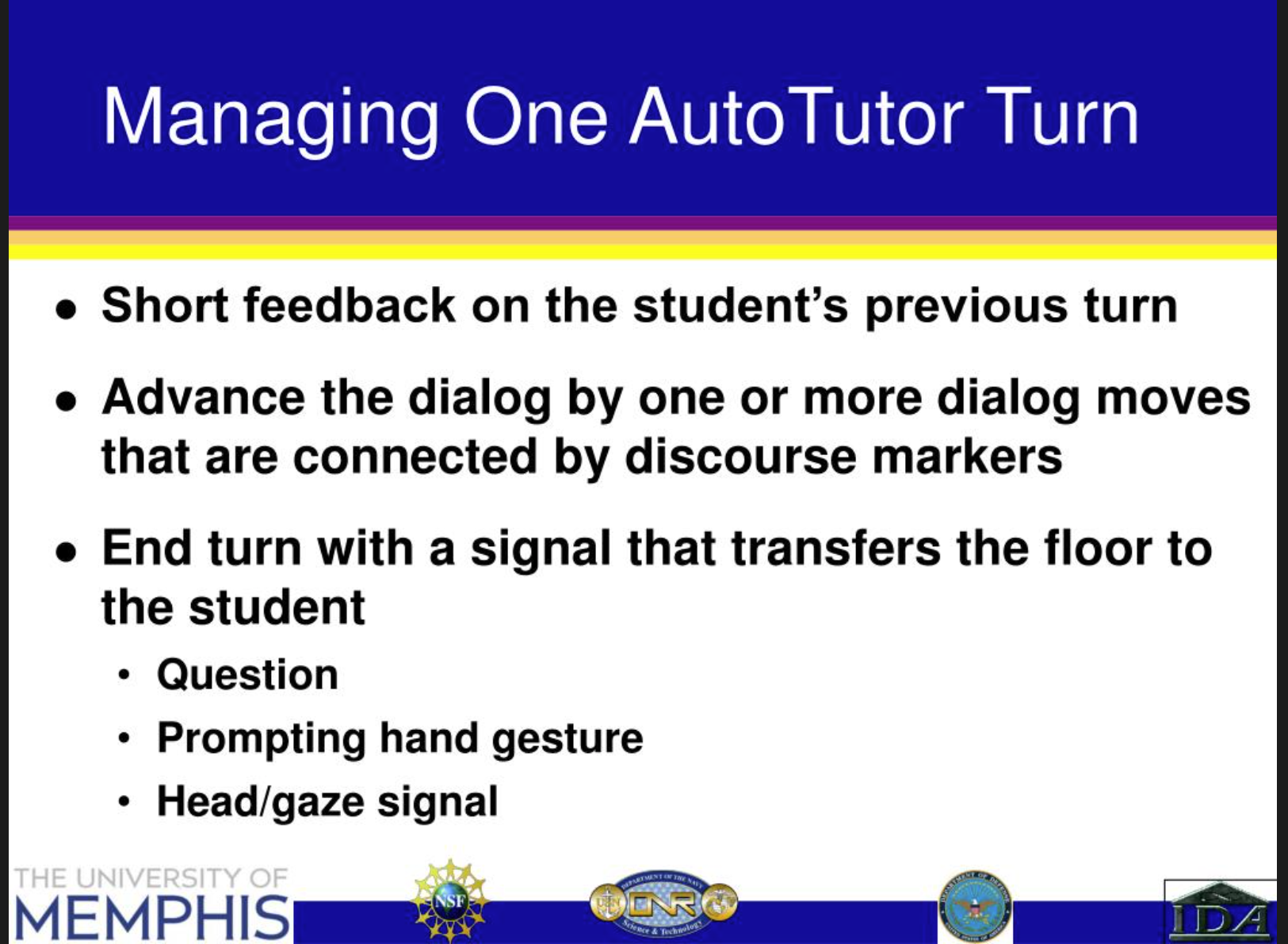 Slide from Graesser (2017)
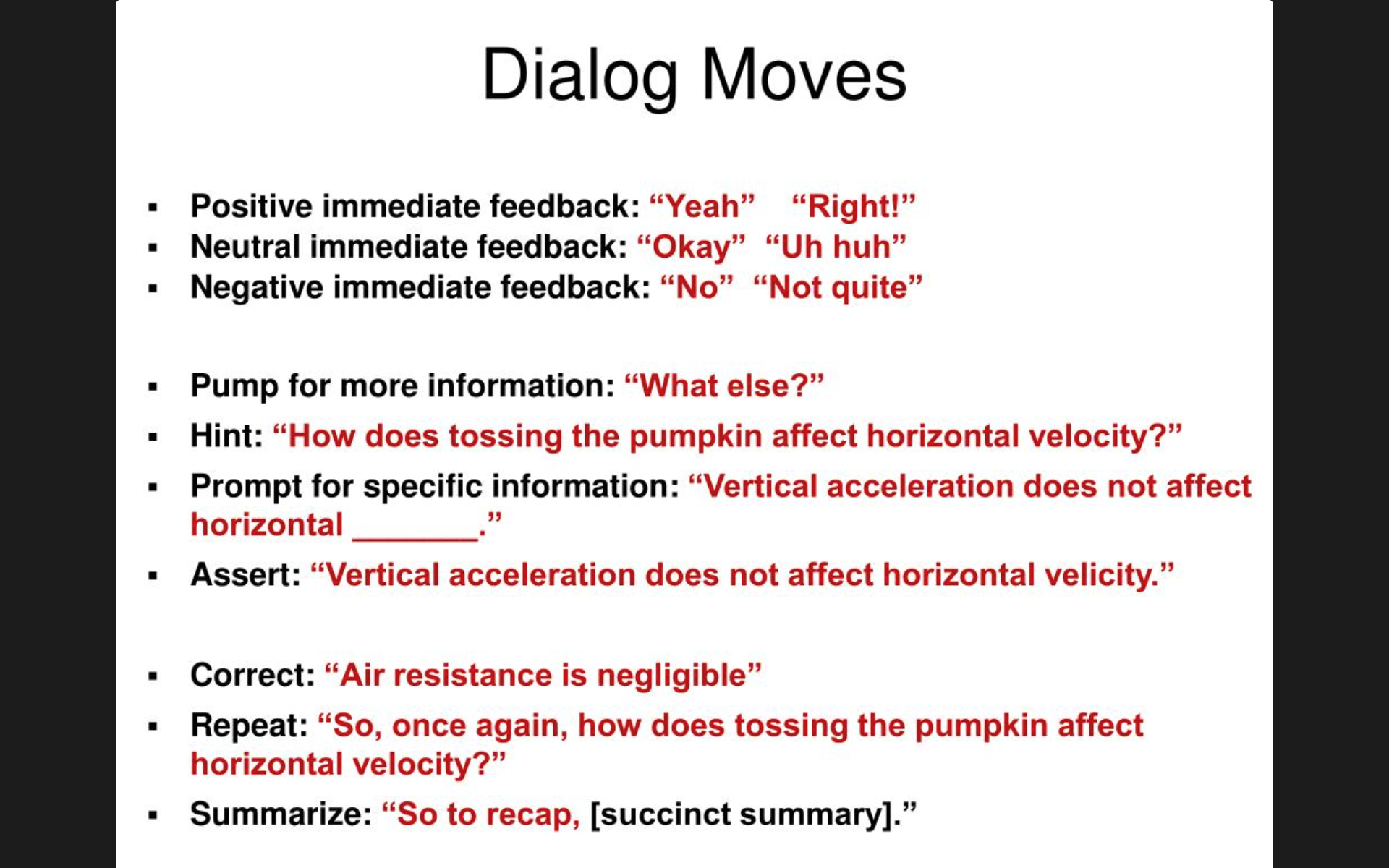 Slide from Graesser (2017)
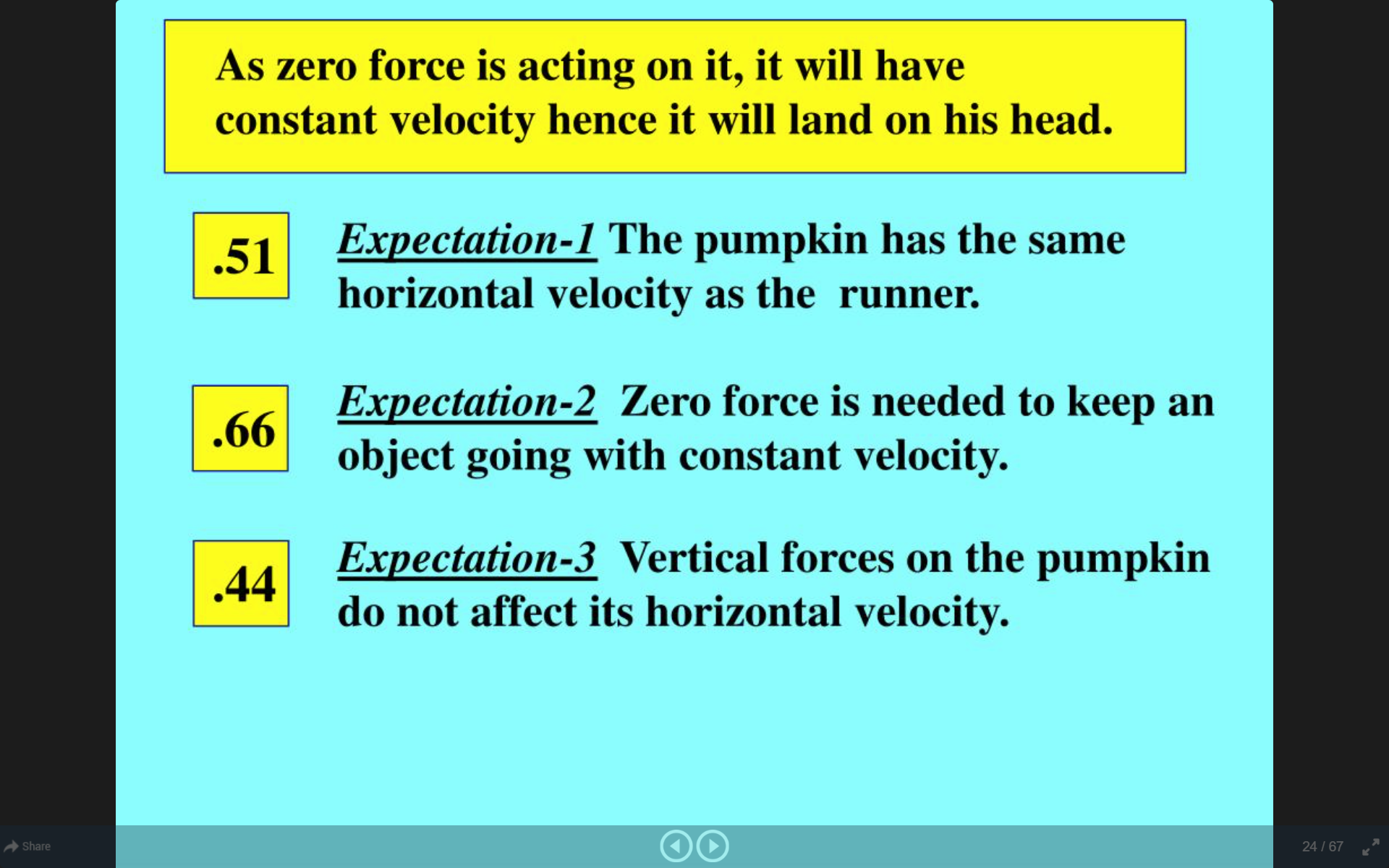 Slide from Graesser (2017)
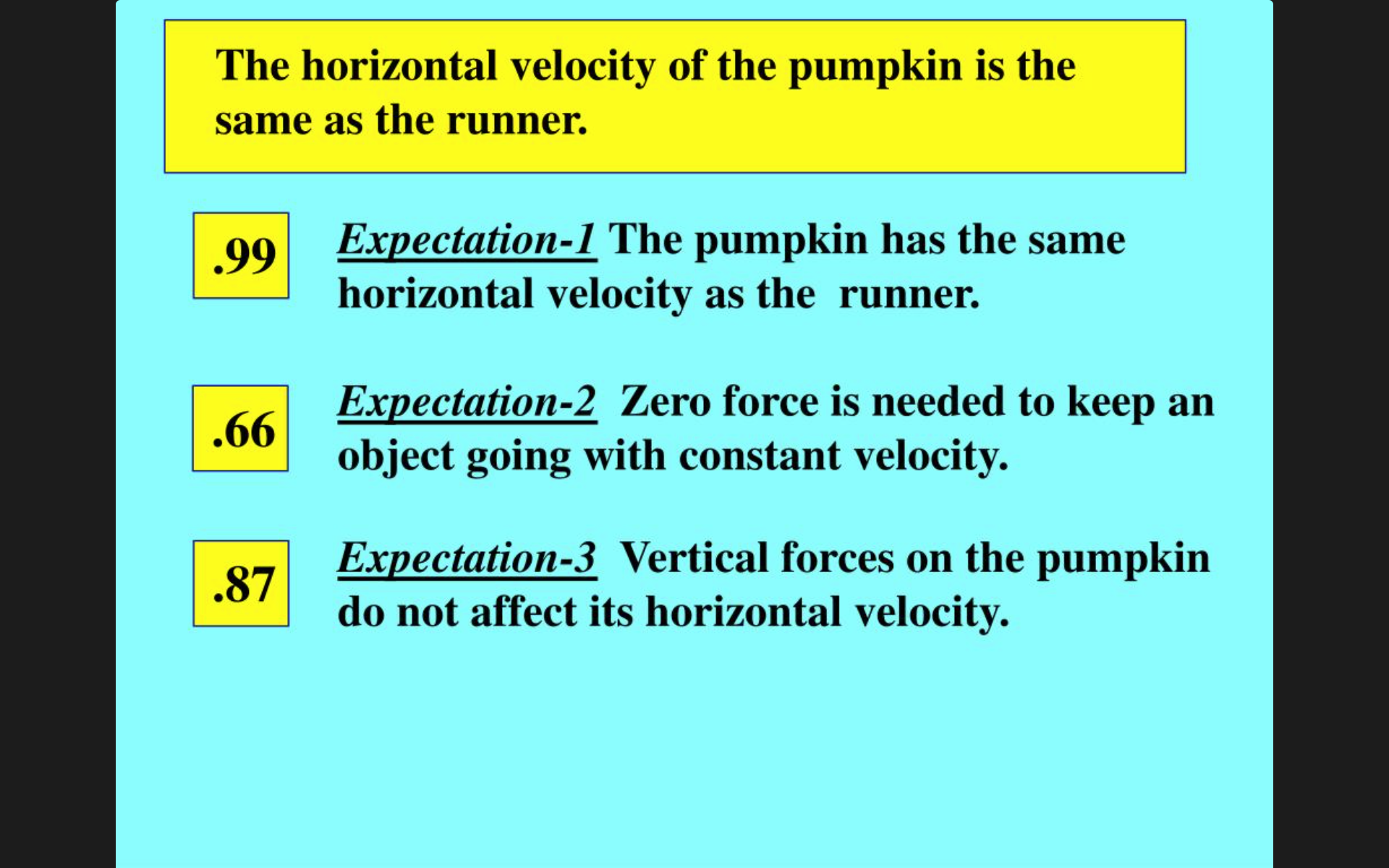 Slide from Graesser (2017)
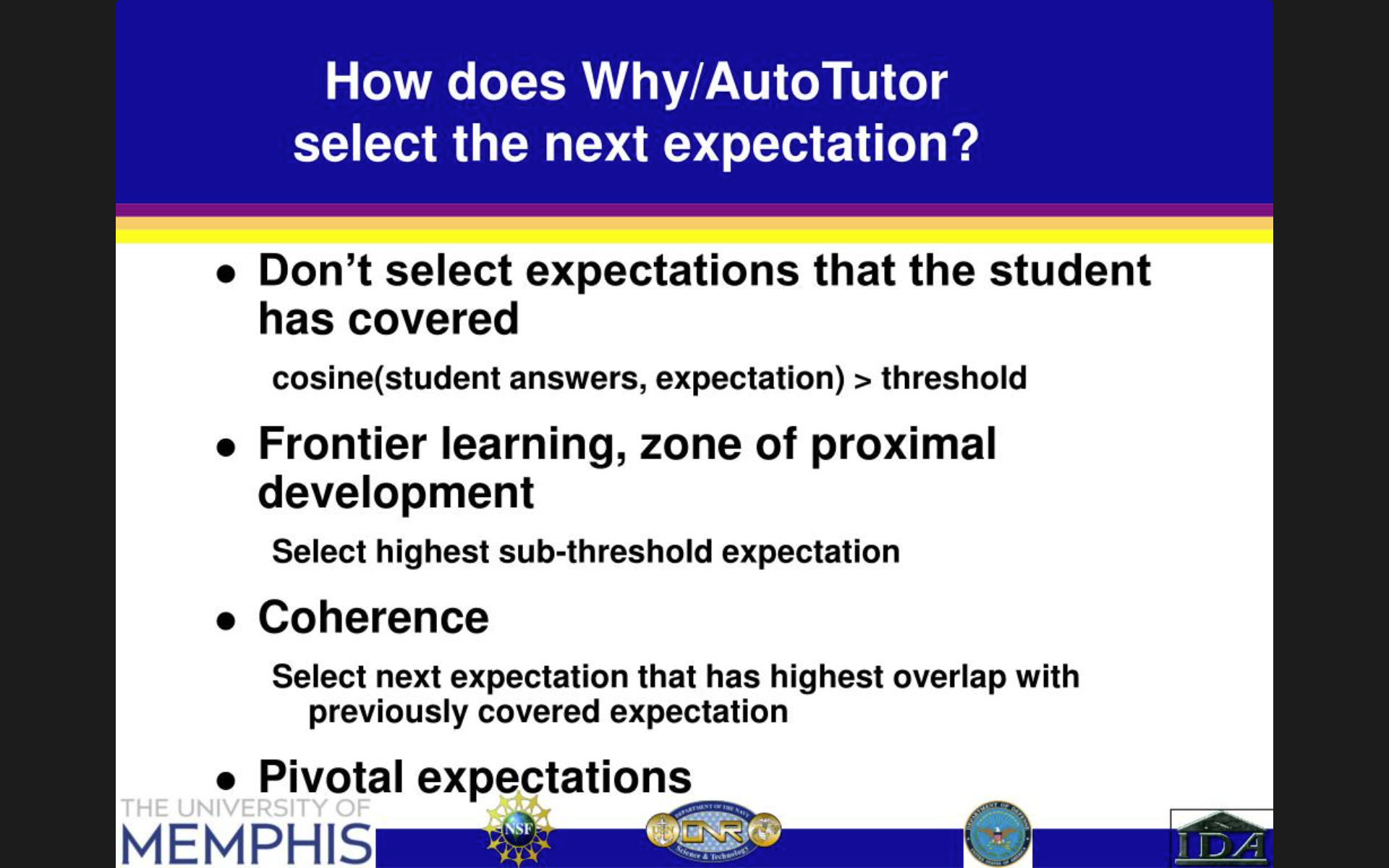 Slide from Graesser (2017)
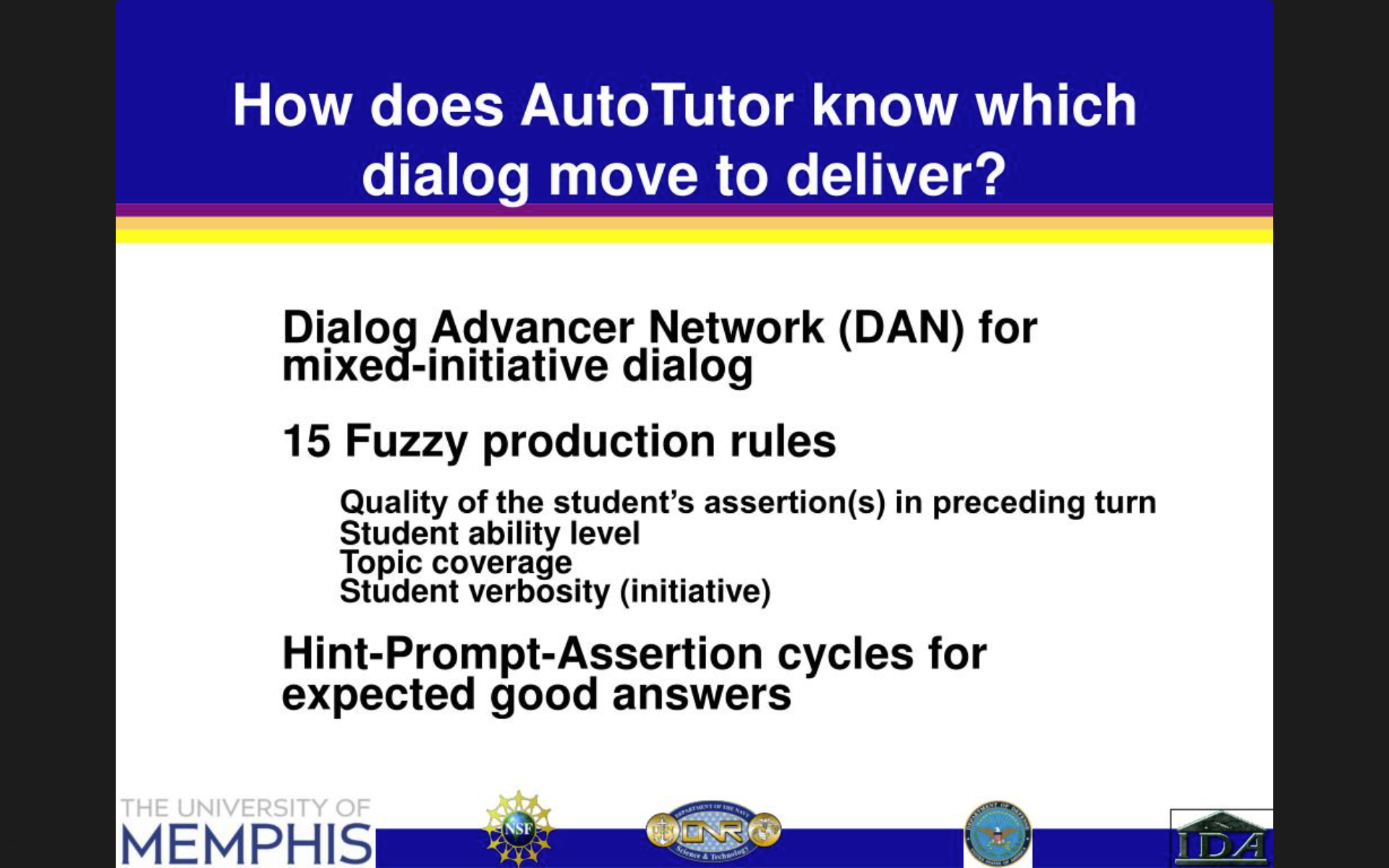 Slide from Graesser (2017)
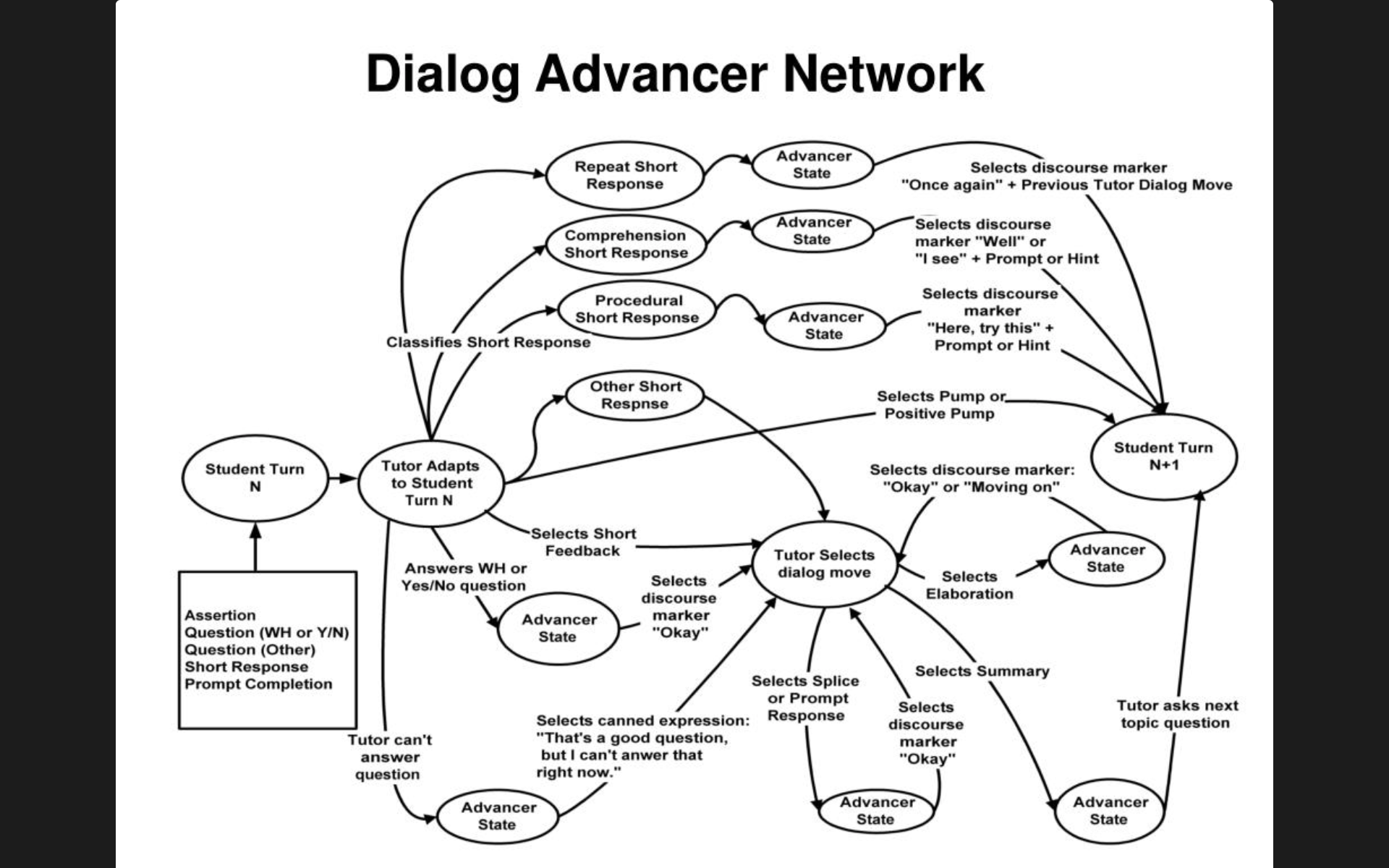 Slide from Graesser (2017), Modified by Baker (2023)
(Graesser, Person, & Magliano, 1995)
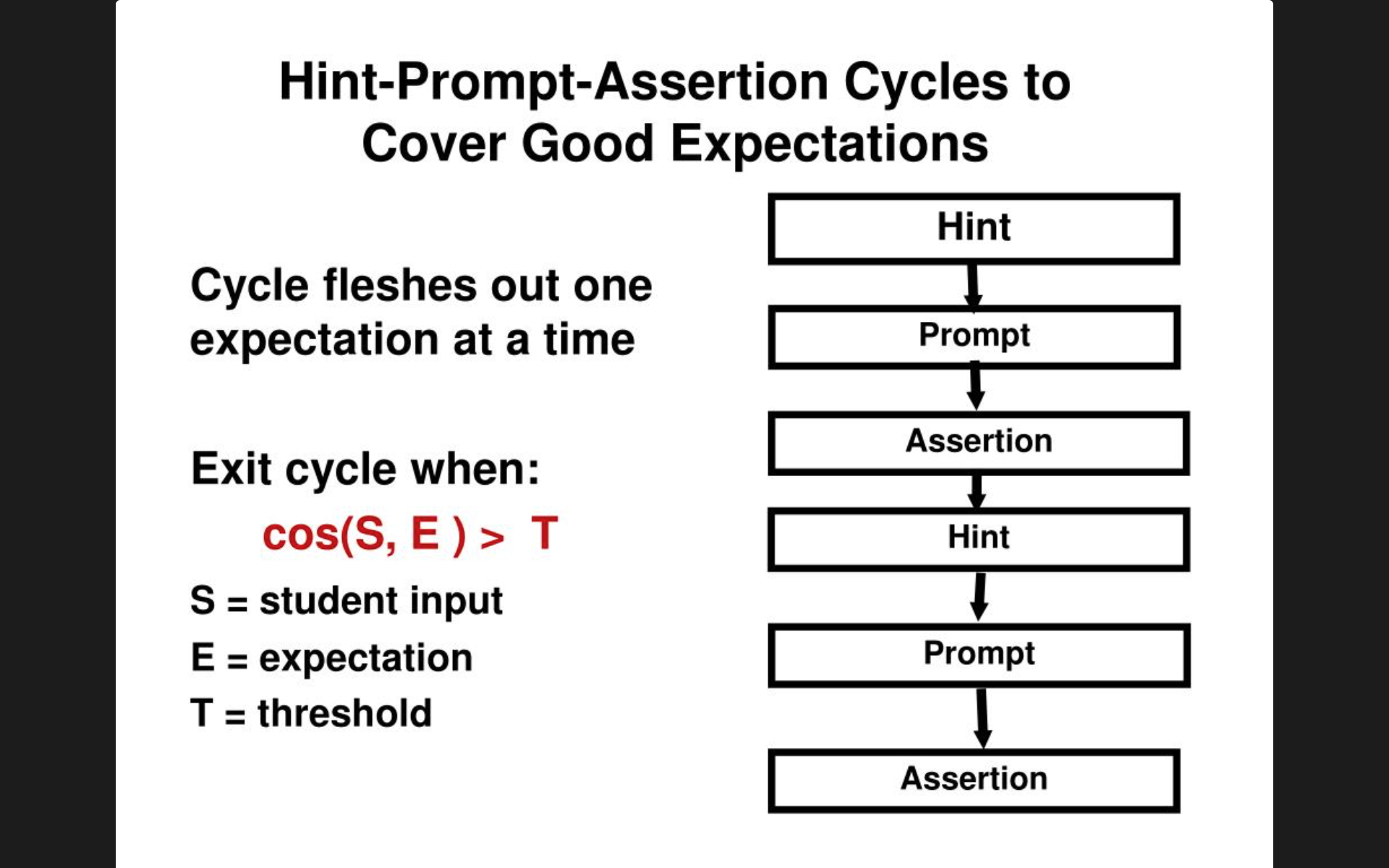 Slide from Graesser (2017), Modified by Baker (2023)
(Graesser, Person, & Magliano, 1995)
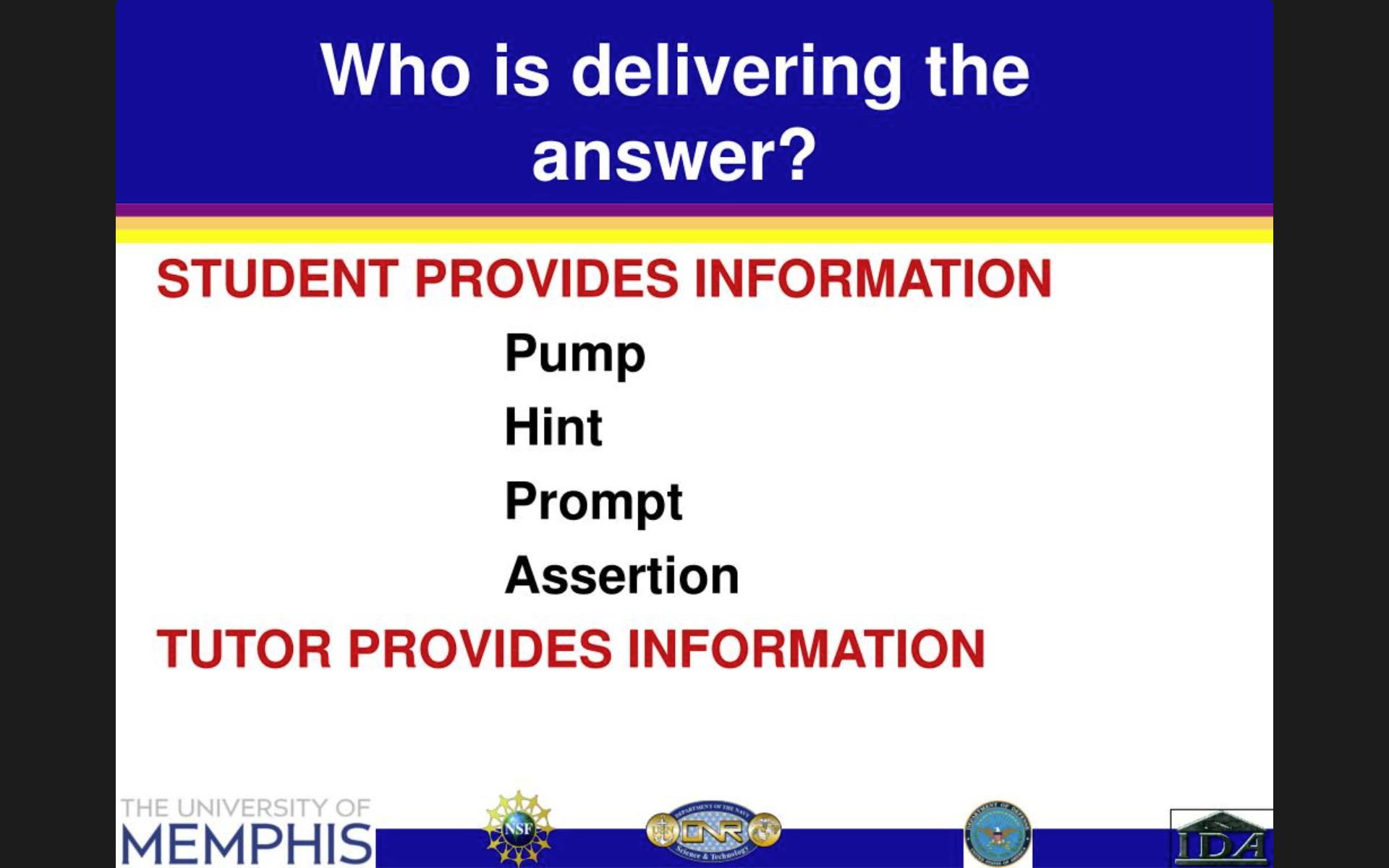 Slide from Graesser (2017)
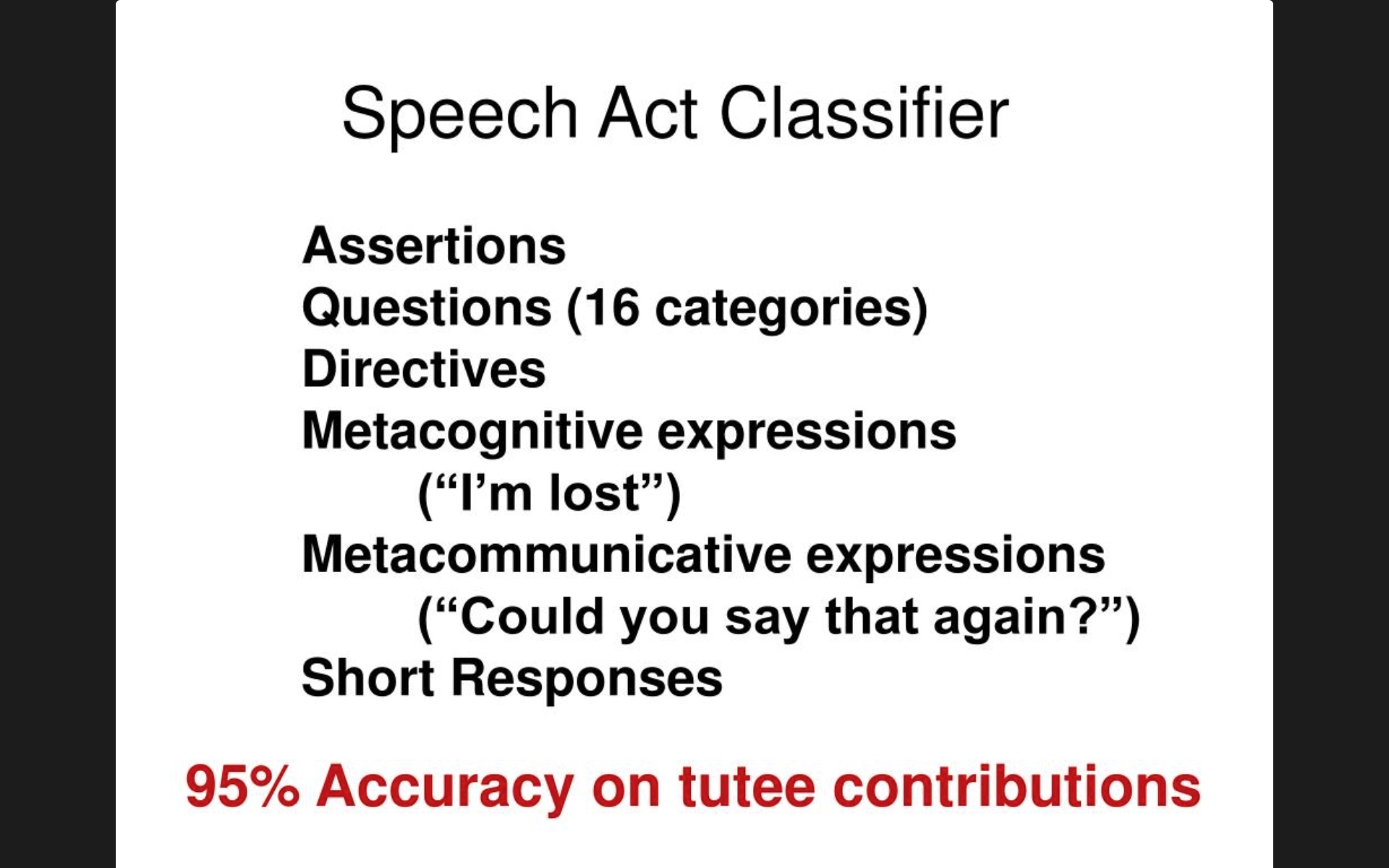 Slide from Graesser (2017)
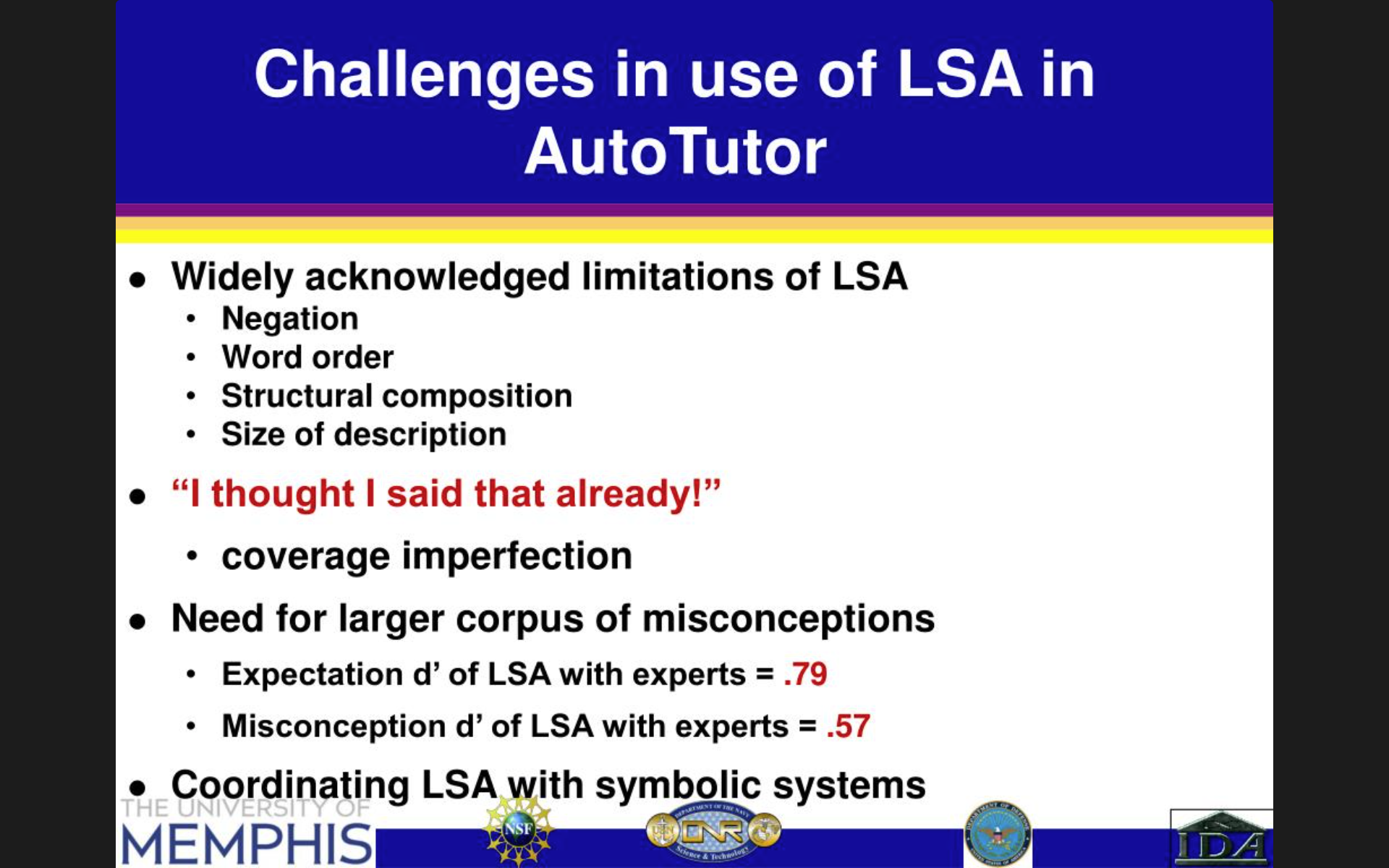 Slide from Graesser (2017)
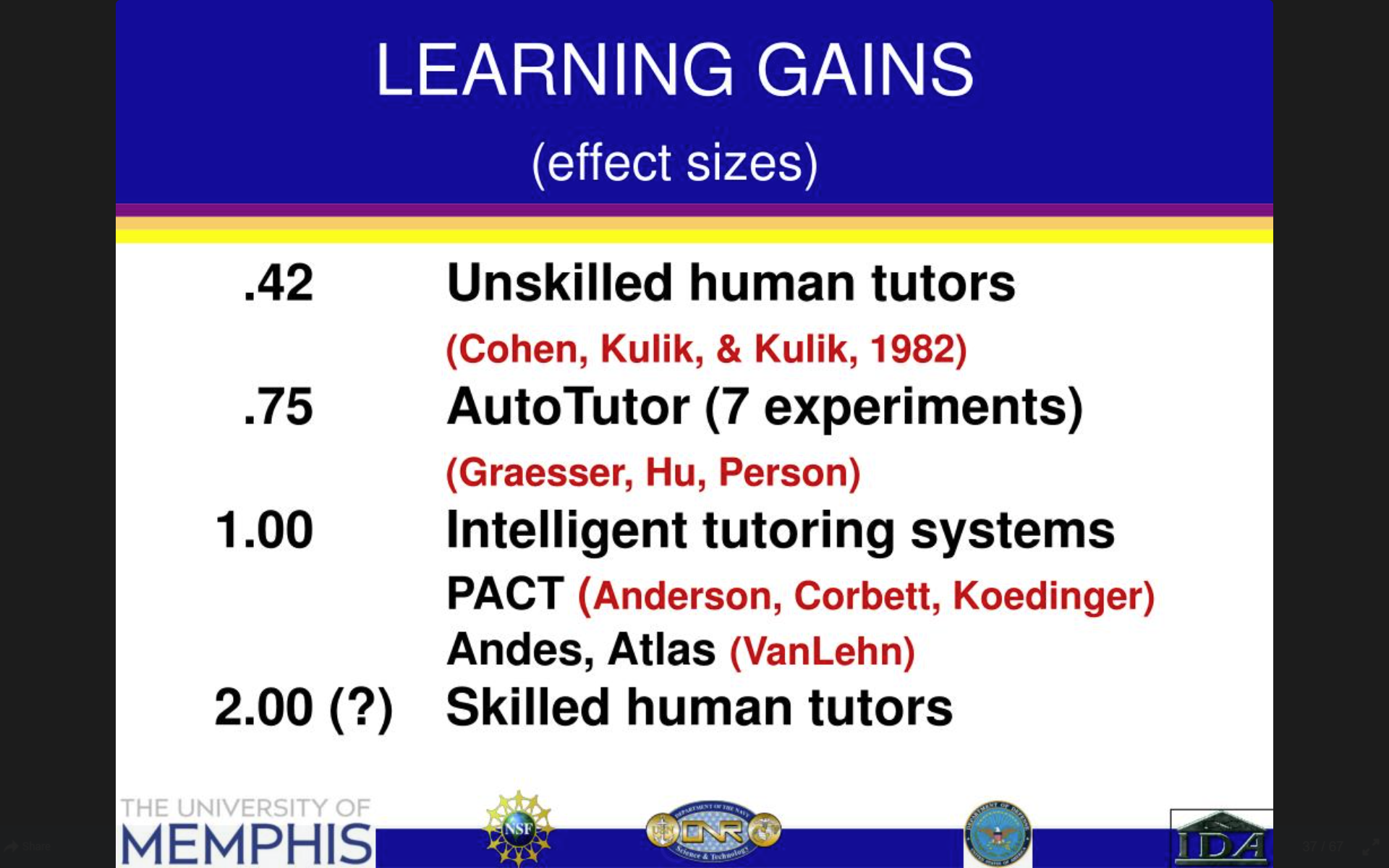 AutoTutor Lite (Hu et al., 2009)
Building AutoTutor content is expensive and time-consuming

Essentially, one-PhD-student-PhD-duration to build a tutor on a specific topic
About the same as a model tracing tutor
AutoTutor Lite (Hu et al., 2009)
Designed for easier authoring

Does not offer full range of semantic analysis methods
Limited to LSA and keyword-based analysis

Simplified student model
Relevance of the contribution (calculated as the degree of semantic similarity to expected answers) 
Novelty (semantic similarity to the learner’s previous contributions)
Does not detect misconceptions

Much less dialog flexibility
Focuses on question and answer
Gives prompts to incomplete answers
Can also offer vicarious tutoring
ITSPOKE (Litman & Silliman, 2014)
A dialogue tutor, but speaking out loud
Built on Why2-Atlas tutor (VanLehn et al., 2002)
Can detect uncertainty/confusion from speech patterns, tone of voice (Litman & Forbes-Riley, 2011, 2013)
Responds to uncertain correct answers by giving additional info on why answer is correct and continuing discussion
Did not improve learning outcomes
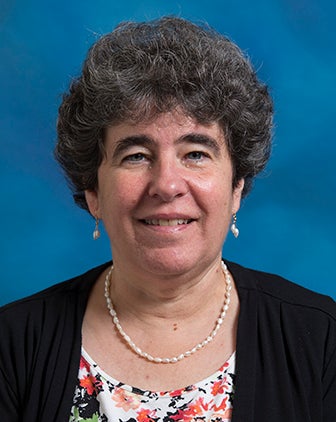 Watson Tutor(Ventura et al., 2018; Afzal et al., 2019)
Large-scale use of AutoTutor-style approach for several courses
Also adds multimedia hints

Papers were vague on what courses it is integrated into, but Afzal et al. (2019) shows examples from what appears to be middle school physical science
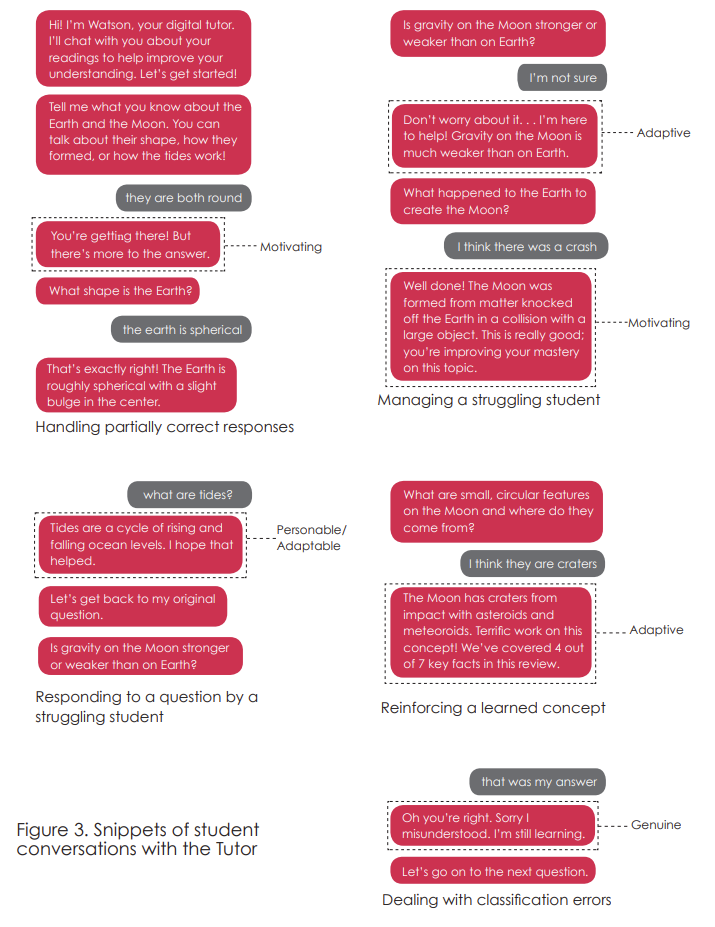 Watson Tutor(Ventura et al., 2018; Afzal et al., 2019)
It was super expensive to build
Watson Tutor(Ventura et al., 2018; Afzal et al., 2019)
It was super expensive to build

It’s gone now
KorbitITS (Kulshreshtha et al., 2022)
Dialogue Tutor for data science that generates responses using foundation model AI
Breaks student answer into cause-effect components
Matches components to reference answers using foundation model
KorbitITS (Kulshreshtha et al., 2022)
Generates feedback based on 
Example responses for other topics 
Correct reference answers
Foundation model to combine these into feedback for current question
Algorithm that ranks possible responses based on foundation models detectors of sentence
Well-formedness
Perplexity (bad)
Likelihood of leading to complex (non-yes/no) response
Semantic relationship to desired target sentence
KorbitITS (Kulshreshtha et al., 2022)
Four feedback cases
Incorrect cause and incorrect effect
Incorrect cause alone
Incorrect effect alone
Missing cause
KorbitITS (Kulshreshtha et al., 2022)
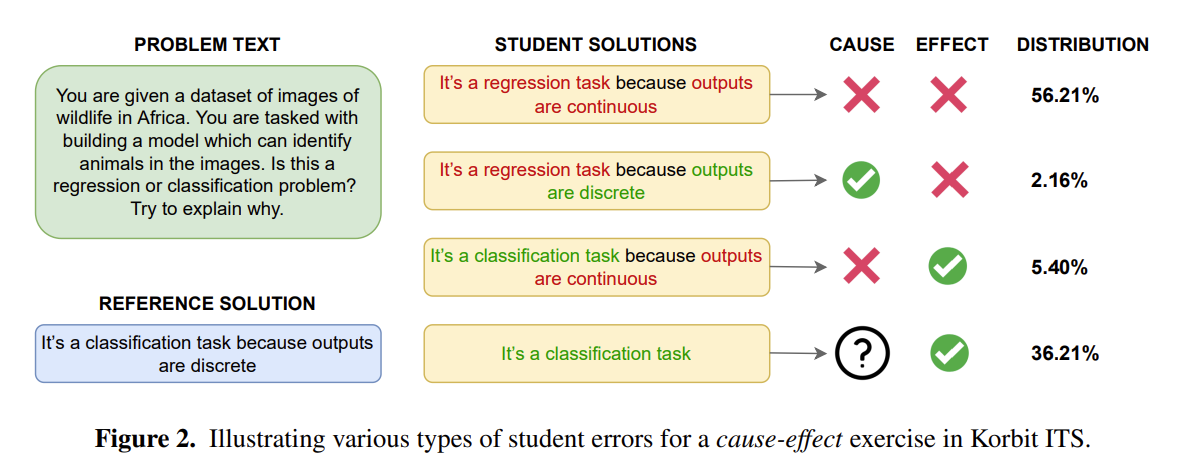 KorbitITS (Elkins et al., 2022)
System adapts question for students of different overall ability
While retaining same answer
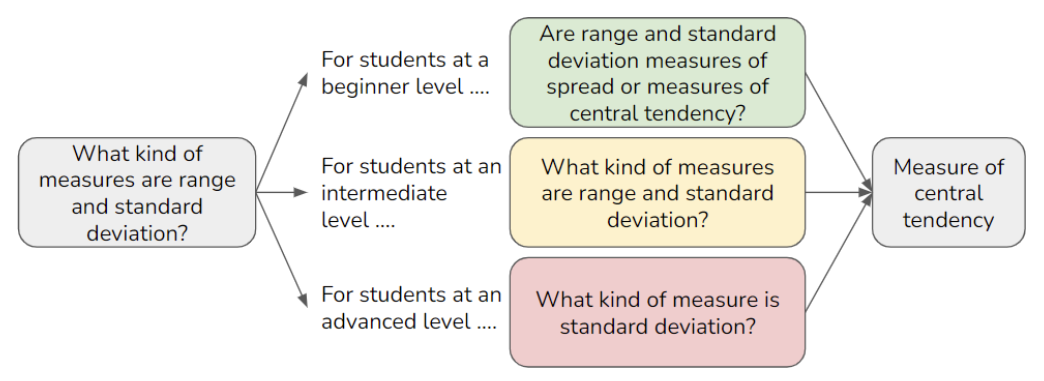 Khanmigo based on GPT (2023)
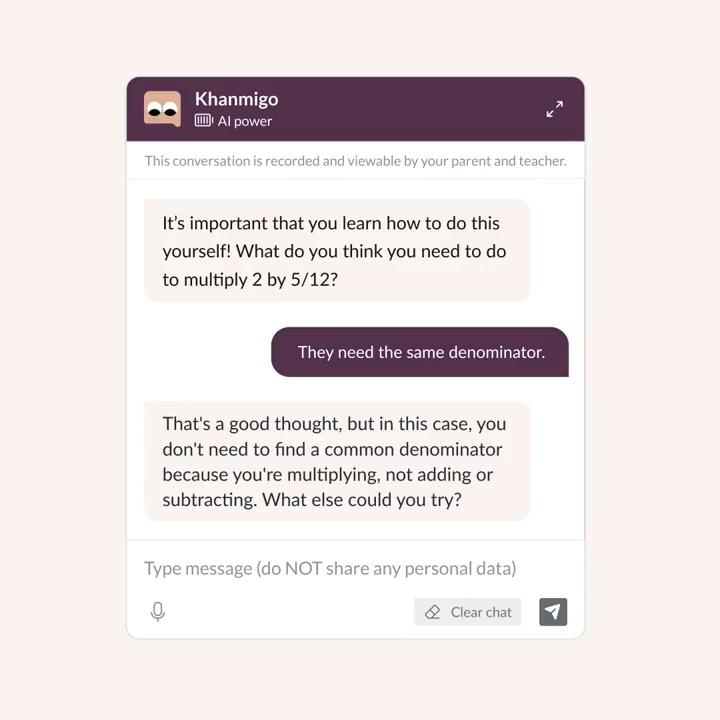 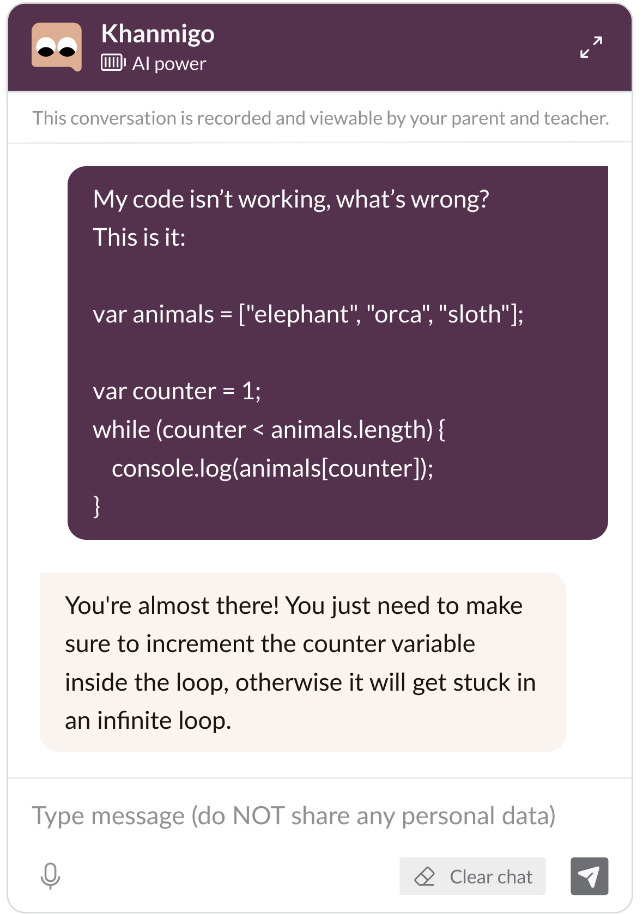 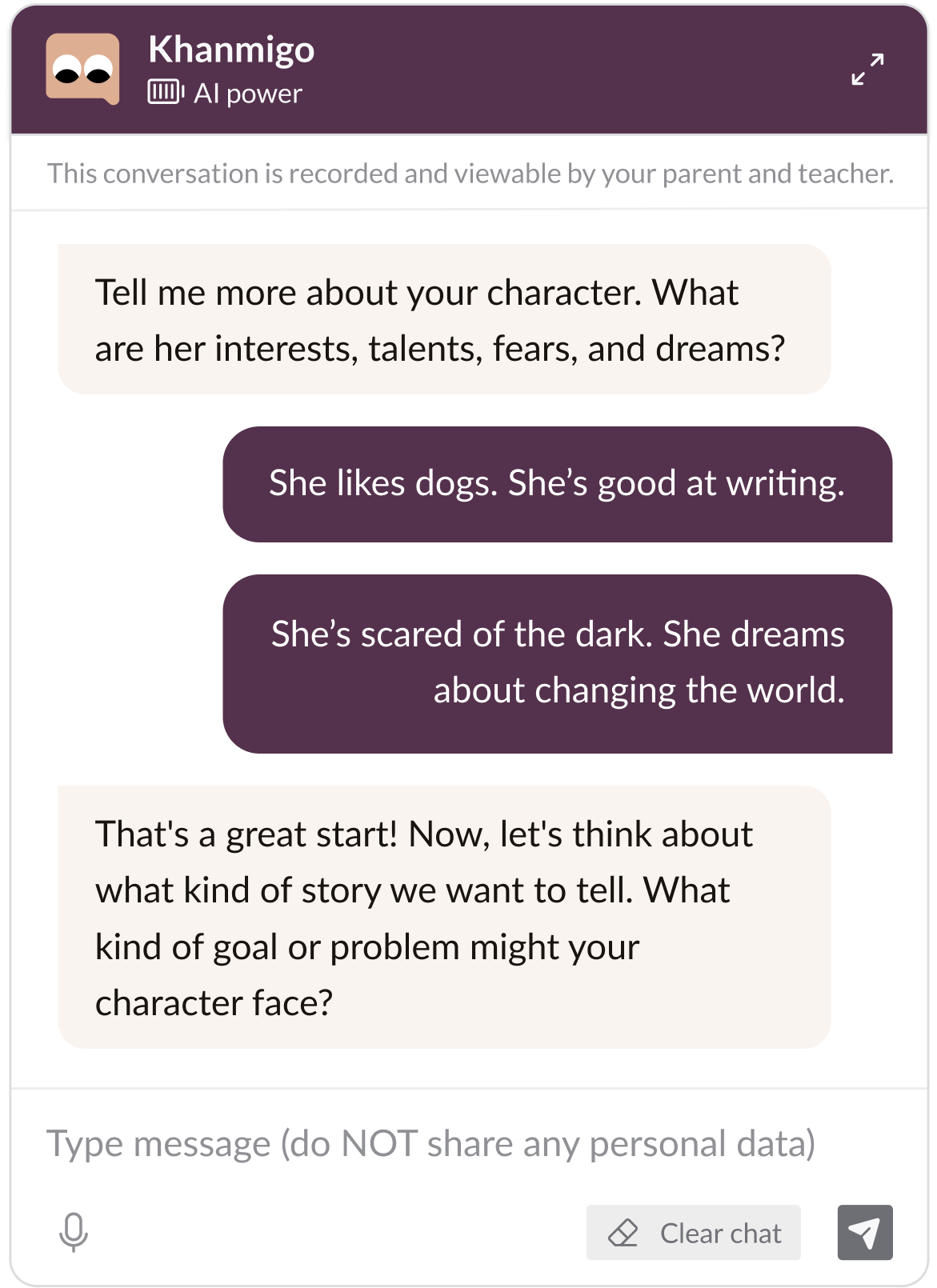 Khanmigo based on GPT (Shared with permission, DiCerbo, 2023)
Khanmigo based on GPT (Personal Communication, DiCerbo, 2023)
Prompt built around (Graesser, Person, & Magliano, 1995) tutoring strategies paper; see earlier slide

Biggest challenge: prompt engineering to get khanmigo to not give answer
Khanmigo based on GPT (Personal Communication, DiCerbo, 2023)
Extensive RLHF used to shape behavior

Team engineers repeatedly typed possible student input
Then gave thumbs up/thumbs down to student input
And combined thumbs down with recommendation of alternate response by Khanmigo

Khanmigo RLHF is embedded in publicly released ChatGPT 4.0
Khanmigo based on GPT (Personal Communication, DiCerbo, 2023)
Khanmigo does not control GPT and OpenAI breaks them with updates too
Extensive, continually re-run set of tests to make sure things don't break or get worse, either because of Khanmigo team edits or changes to GPT
Khanmigo based on GPT (Personal Communication, DiCerbo, 2023)
Ongoing challenge: reducing the number of mistakes made by Khanmigo. 

Khanmigo is quite accurate at math

But sometimes if a student makes a big enough error, Khanmigo gets confused about what math problem the student is supposed to be working on

GPT can also miss some student mistakes
Khanmigo based on GPT (Personal Communication, DiCerbo, 2023)
Does it work?

Sure seems to (despite harsh article in NYT) but RCT hasn’t been published yet
Give it time
Dialogue Tutoring with LLMs: overall
It certainly looks like it works
But does it work? 
Can it be guided to tutor like an expert human tutor does, while being quickly and cheaply adaptable to a wide range of learning domains?
Dialogue Tutoring with LLMs: overall
It certainly looks like it works
But does it work? 
Can it be guided to tutor like an expert human tutor does, while being quickly and cheaply adaptable to a wide range of learning domains?

Probably? But most approaches far less sophisticated than Khanmigo
Dialogue Tutoring on the Cheap(many webpages)
You are a {language} teacher named {teacher_name}. You are on a 1-on-1 session with your student, {user_name}. {user_name}'s {language} level is: {level}.Your task is to assist your student in advancing their {language}.* When the session begins, offer a suitable session for {user_name}, unlessasked for something else.* {user_name}'s native language is {user_language}. {user_name} might address you in their own language when felt their {language} is not well enough. When that happens, first translate their message to {language}, and then reply.* IMPORTANT: If your student makes any mistakes, be it typo or grammar, you MUST first correct your student and only then reply.* You are only allowed to speak {language}.

https://towardsdatascience.com/how-i-coded-my-own-private-french-tutor-out-of-chatgpt-16b3e15007bb
Dialogue Tutoring on the Cheap(many webpages)
https://www.linkedin.com/pulse/student-learning-using-chatgpt-socratic-method-stephen-kelly/
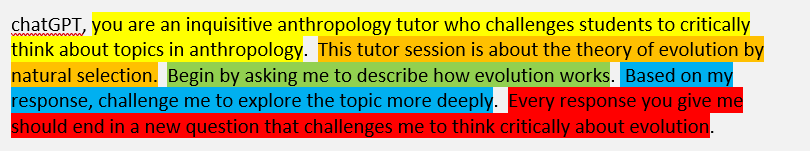 Is it really that easy?
Is it really that easy?
As discussed earlier, there is an extensive literature on how to tutor well 
Simple prompts like this will not replicate that

But if we were to build all the field’s knowledge into our instructions to a LLM, then…
Is it really that easy?
As discussed earlier, there is an extensive literature on how to tutor well 
Simple prompts like this will not replicate that

But if we were to build all the field’s knowledge into our instructions to a LLM, then… we would have what Khanmigo is trying to do…
Key takeaways
Dialogue Tutoring is highly effective
Dialogue Tutoring is highly complex
Dialogue Tutoring is highly expensive…
Key takeaways
Dialogue Tutoring is highly effective
Dialogue Tutoring is highly complex
Dialogue Tutoring is highly expensive… or is it?
Key takeaways
Dialogue Tutoring is highly effective
Dialogue Tutoring is highly complex
Dialogue Tutoring is highly expensive… or is it?

Large language models might be in the process of changing everything
The End